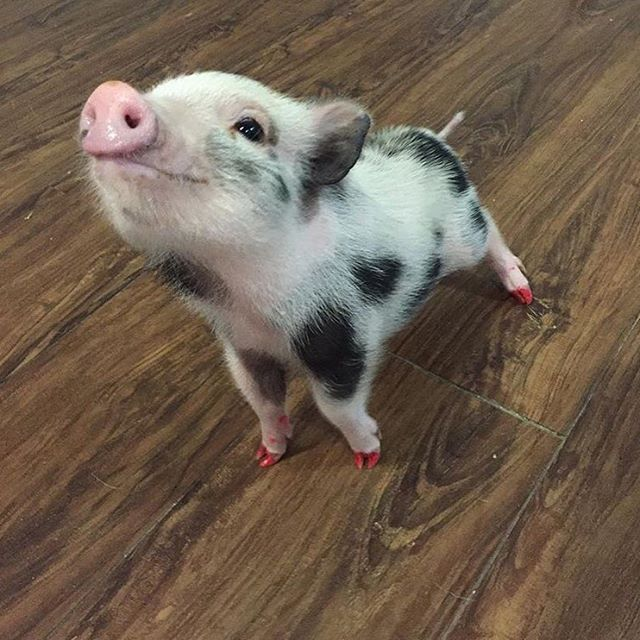 Should We Think About the Scale When We Weigh the Pig?
Gretchen Hazard
Kathy Clarke
S. Jeanne Horst
James Madison University
IU/PUI Assessment Institute
October 24, 2017
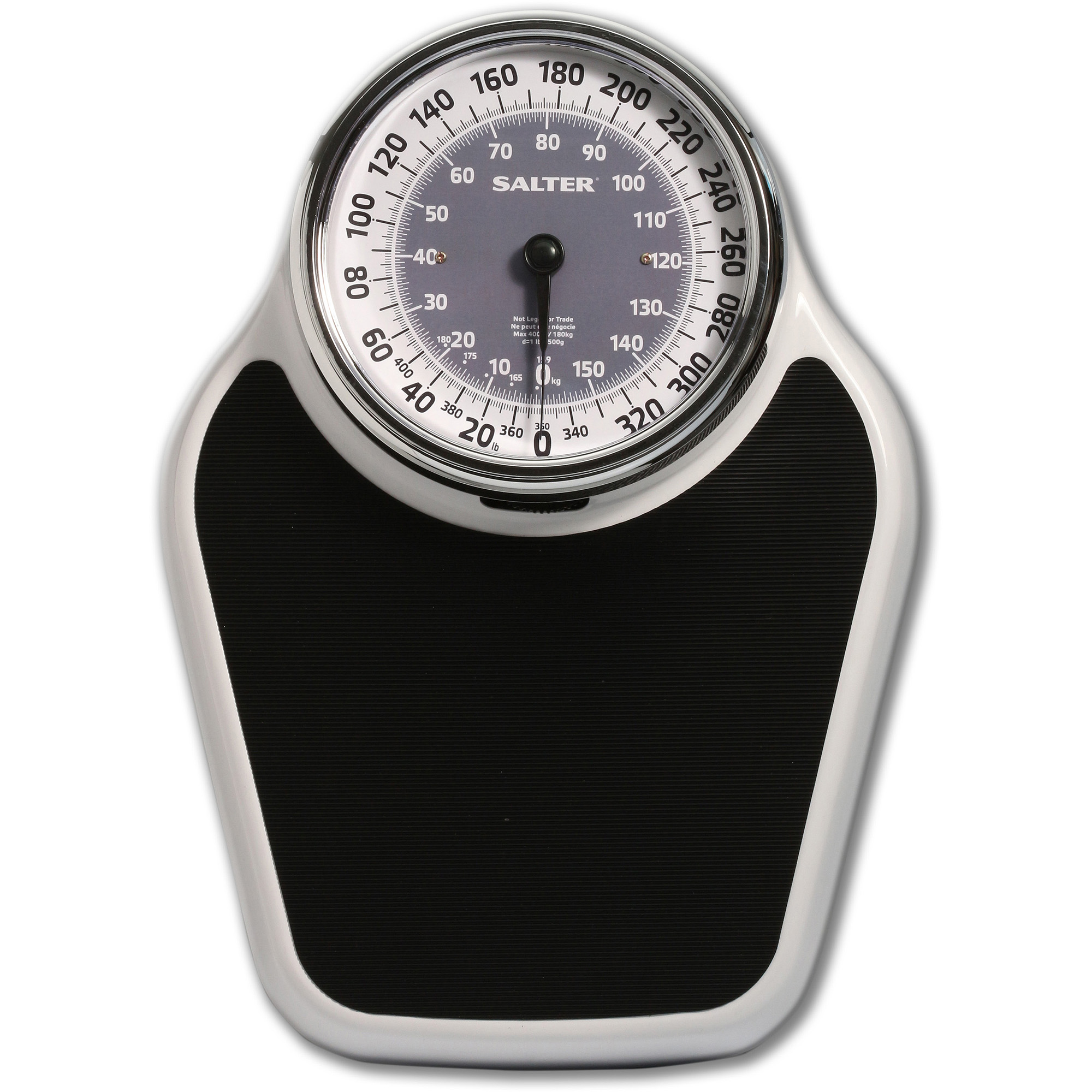 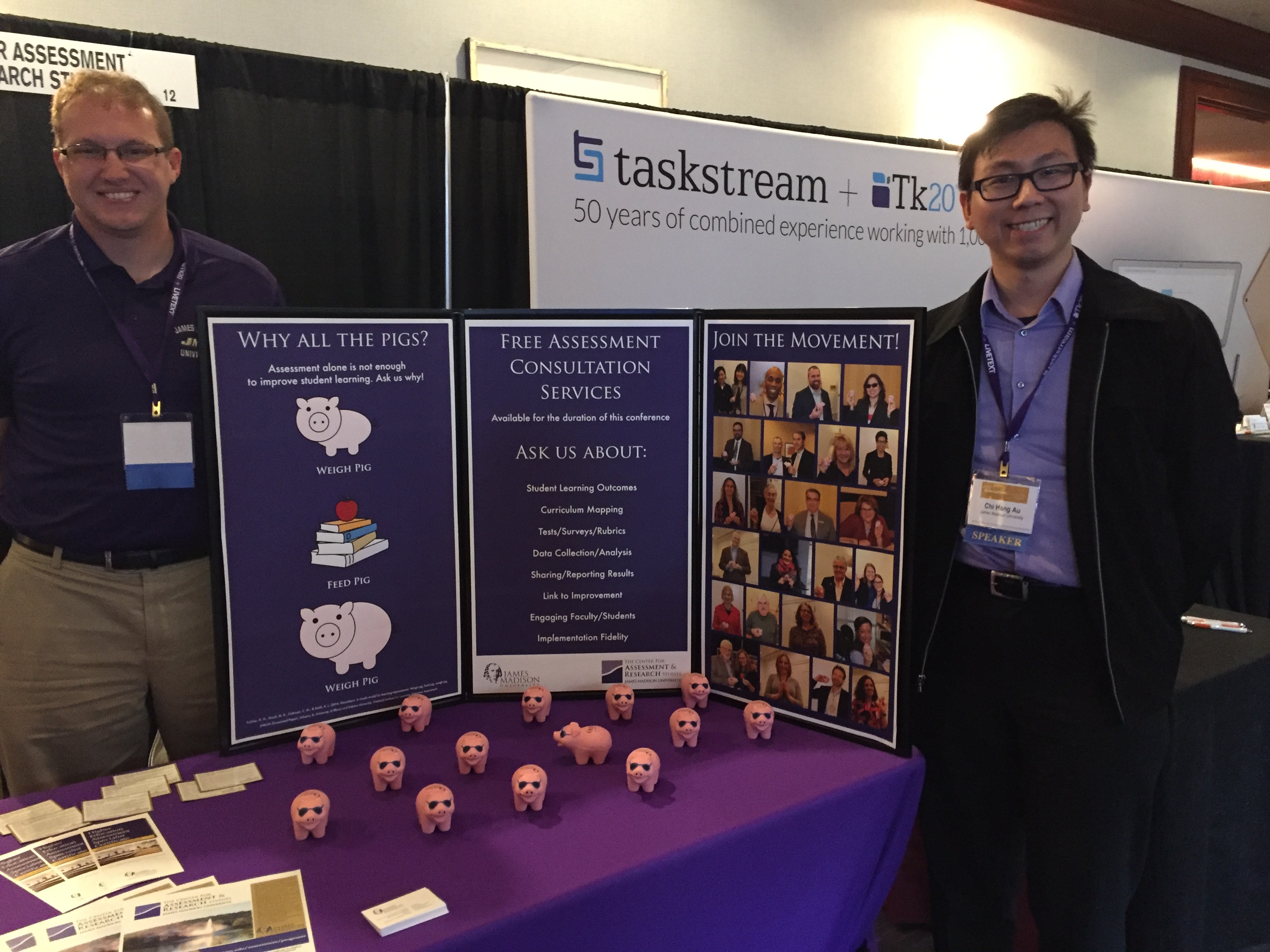 Objective: Make little pig bigger
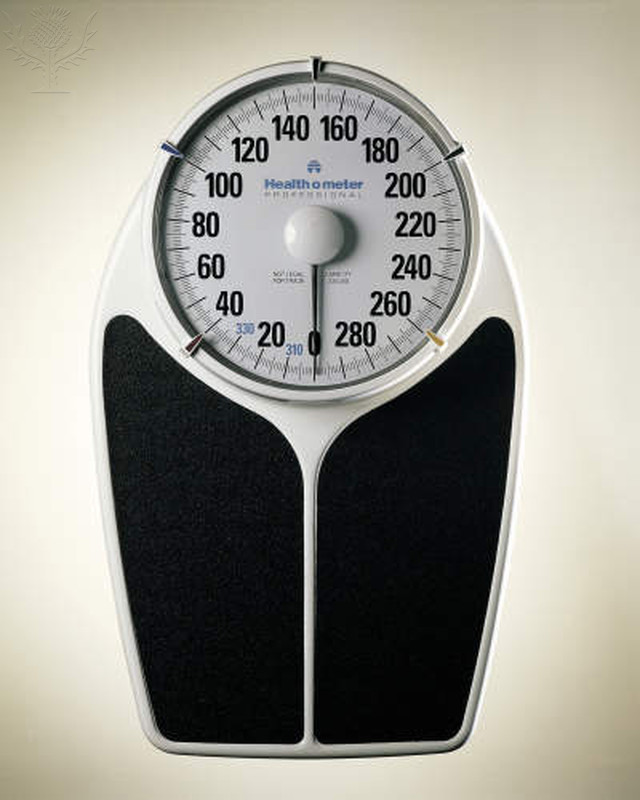 This measurement helps.
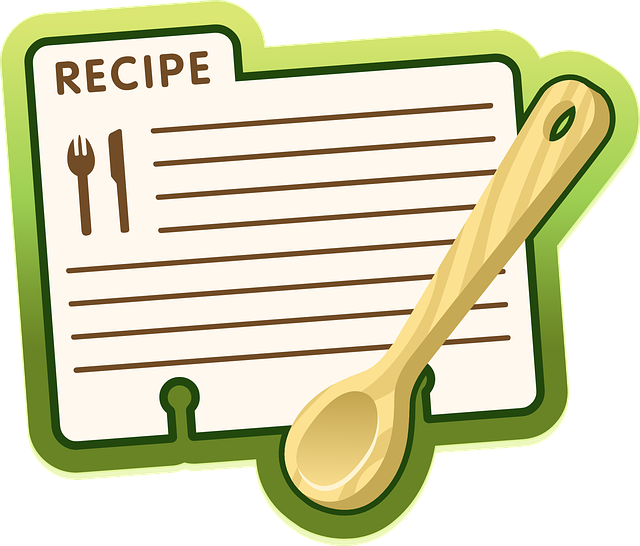 [Speaker Notes: Classis pre/post model.  Weigh little pig/ discern what you want or need to have happen or be learned/intervene somehow to make it measure, weigh again.  Brag about your results to all who will listen.]
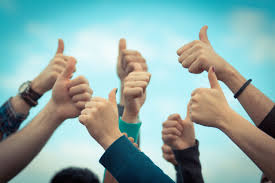 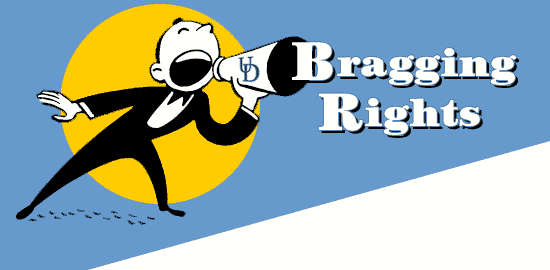 Objective: Cultivate a healthy pig lifestyle such that little pig grows
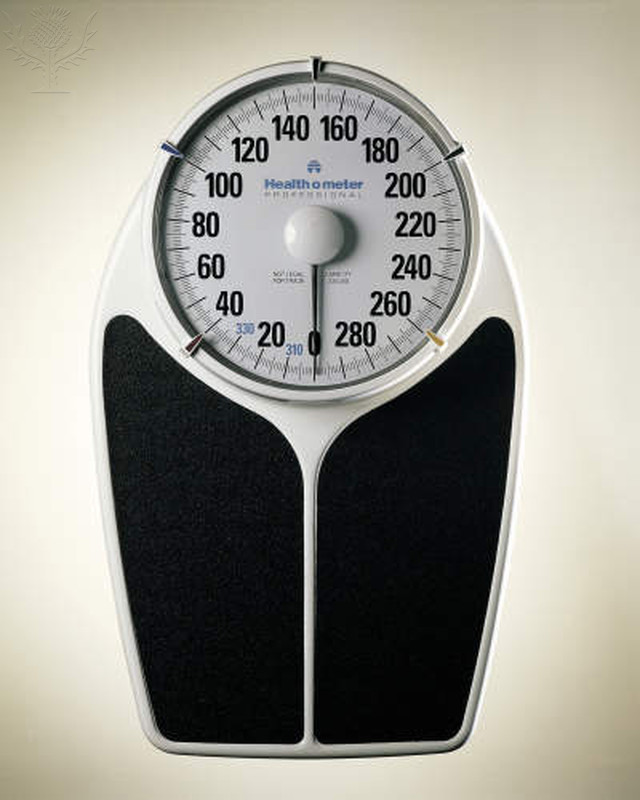 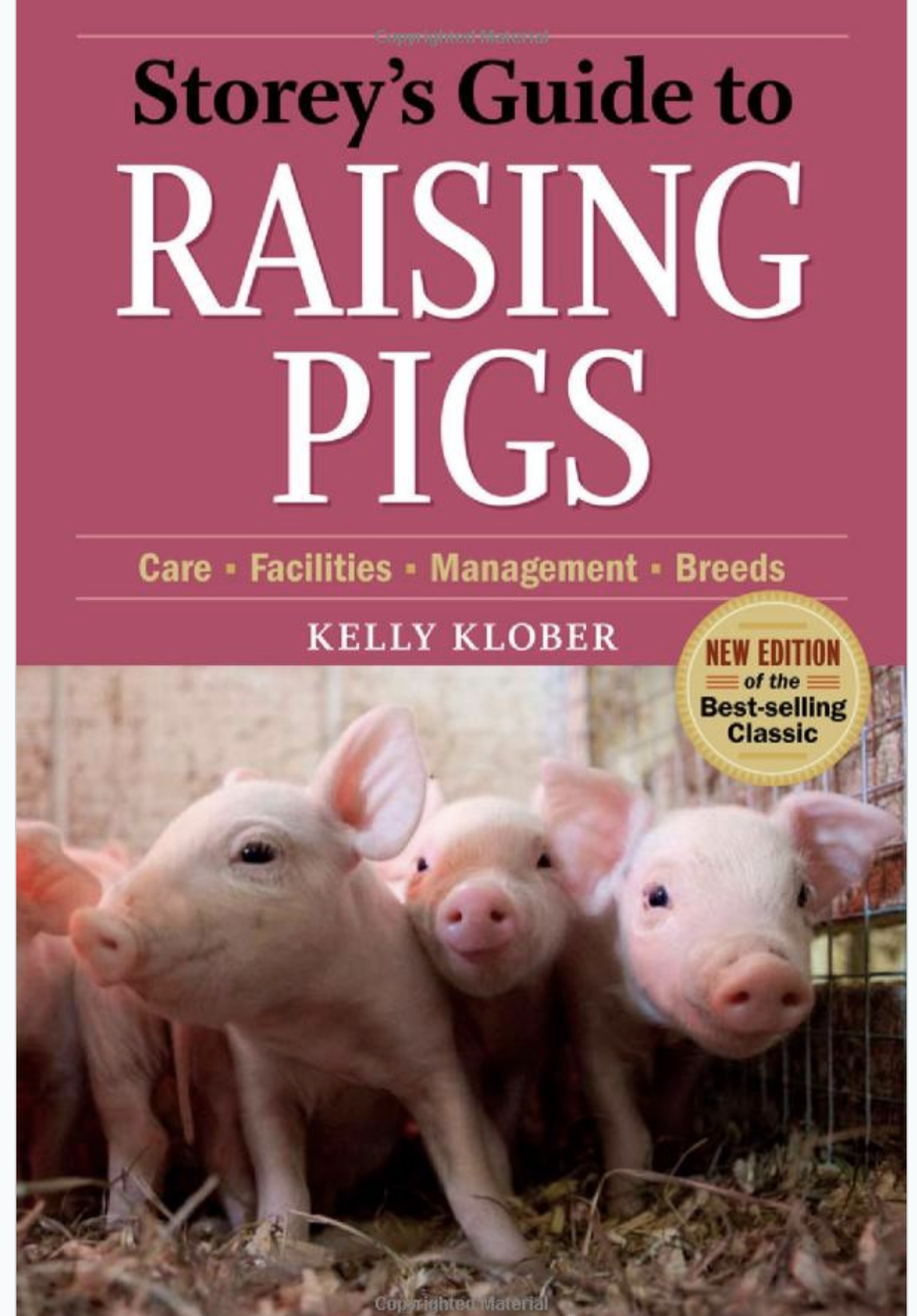 Will this tell me if Pig is healthy?  No, it will not.
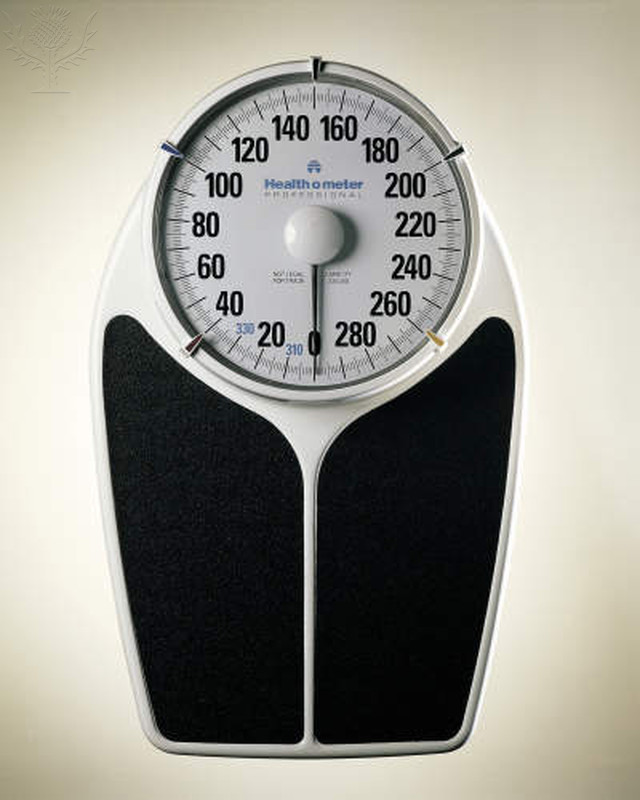 Looking for Difference
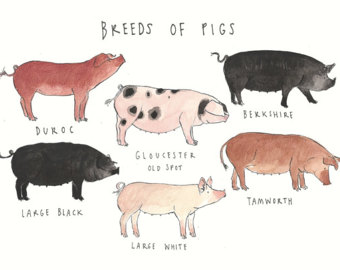 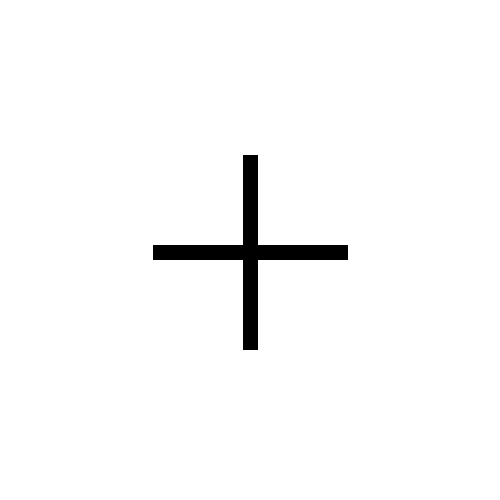 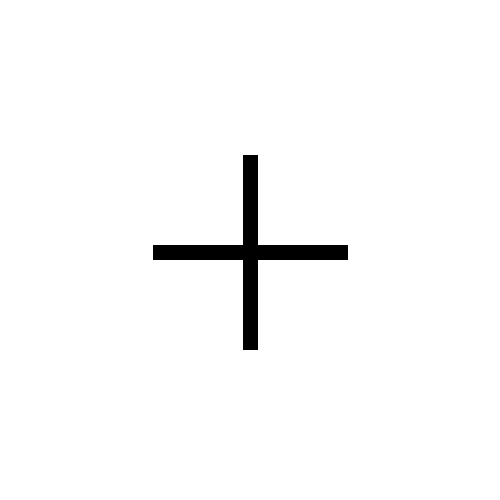 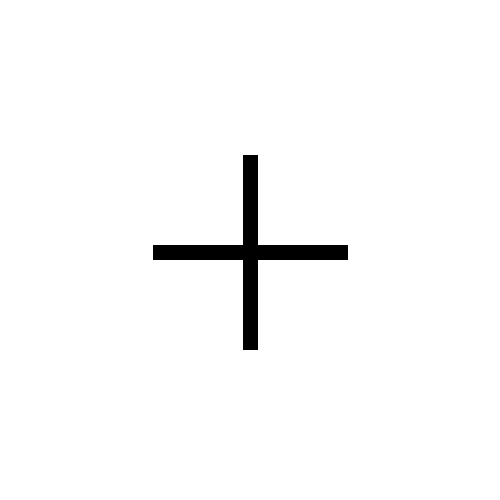 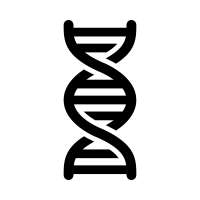 [Speaker Notes: When we are looking for Difference we need more than a scale.  - do different breeds gain weight differently?  Need more than a scale to find out.]
Looking for Competence
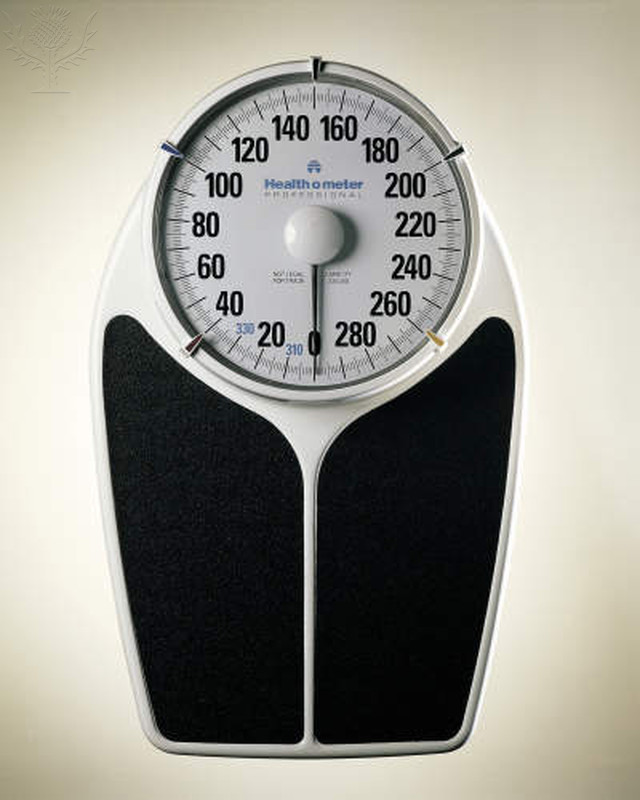 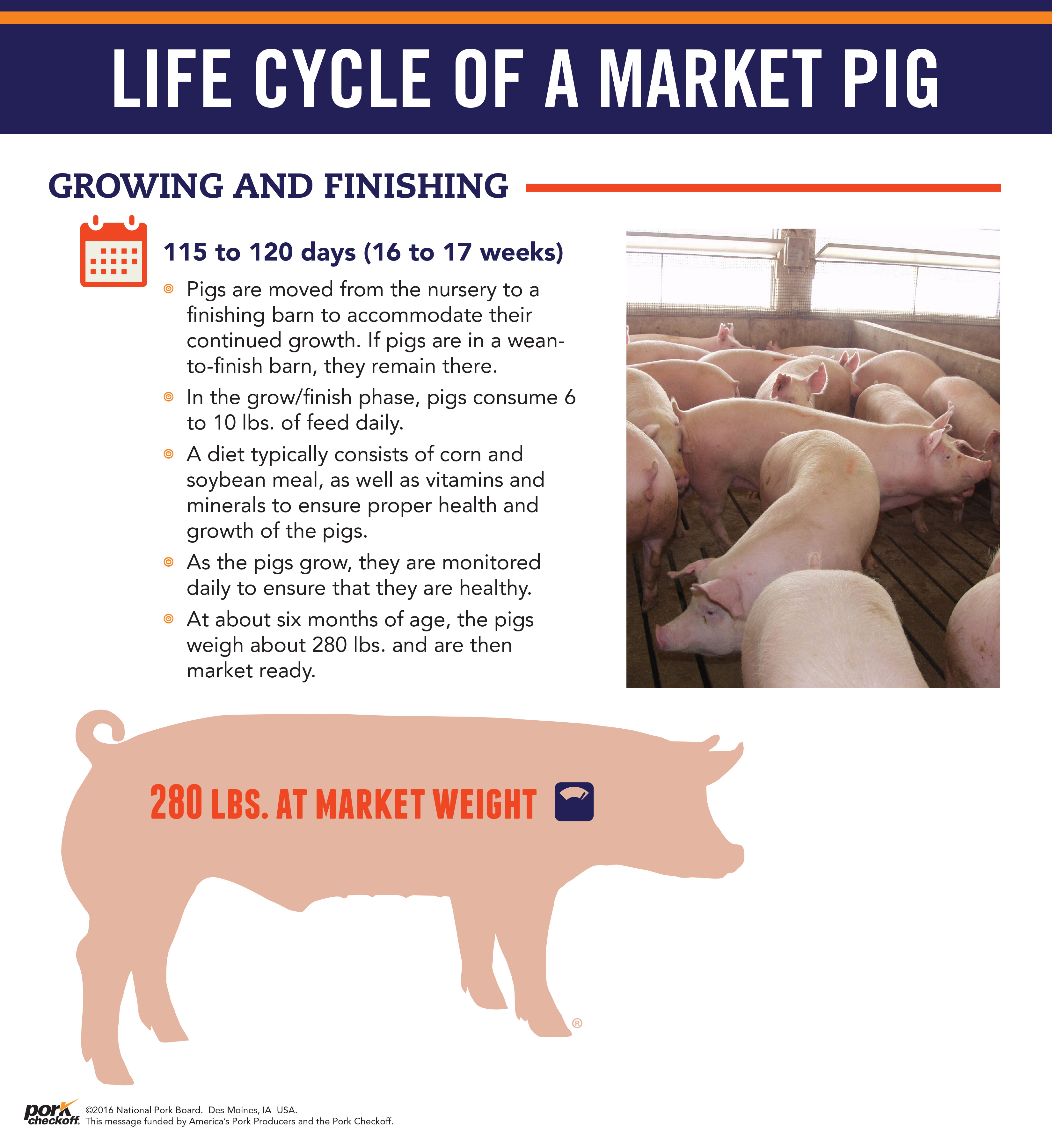 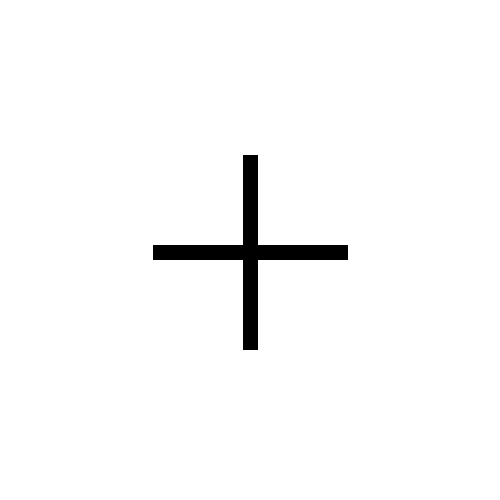 Set a standard
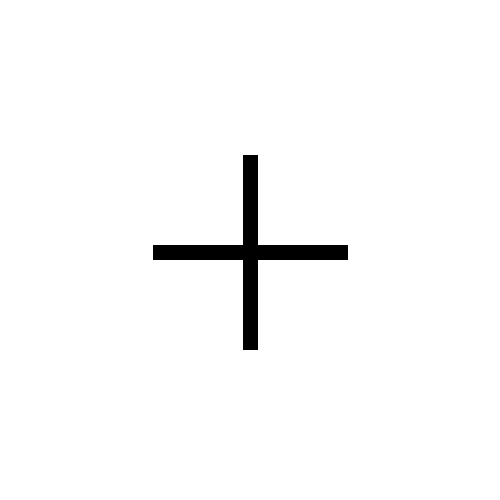 Meet the standard
[Speaker Notes: Scale is part, it the standardness every market pig meets]
Looking at the relationship between weather and pig weight
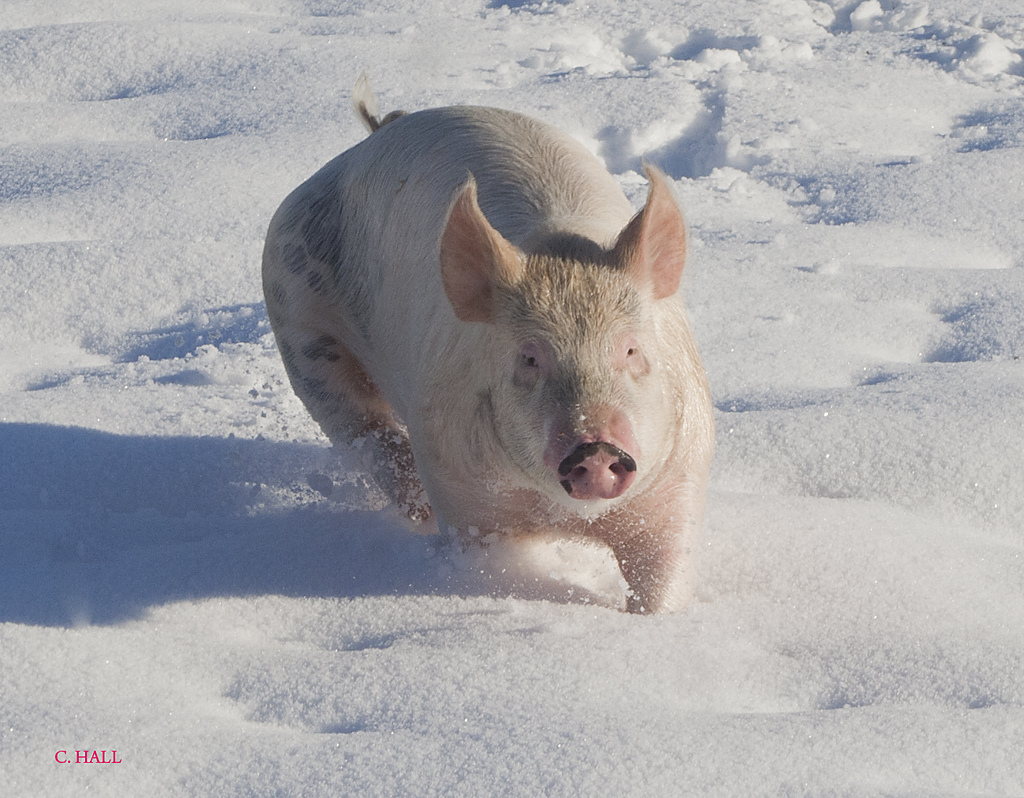 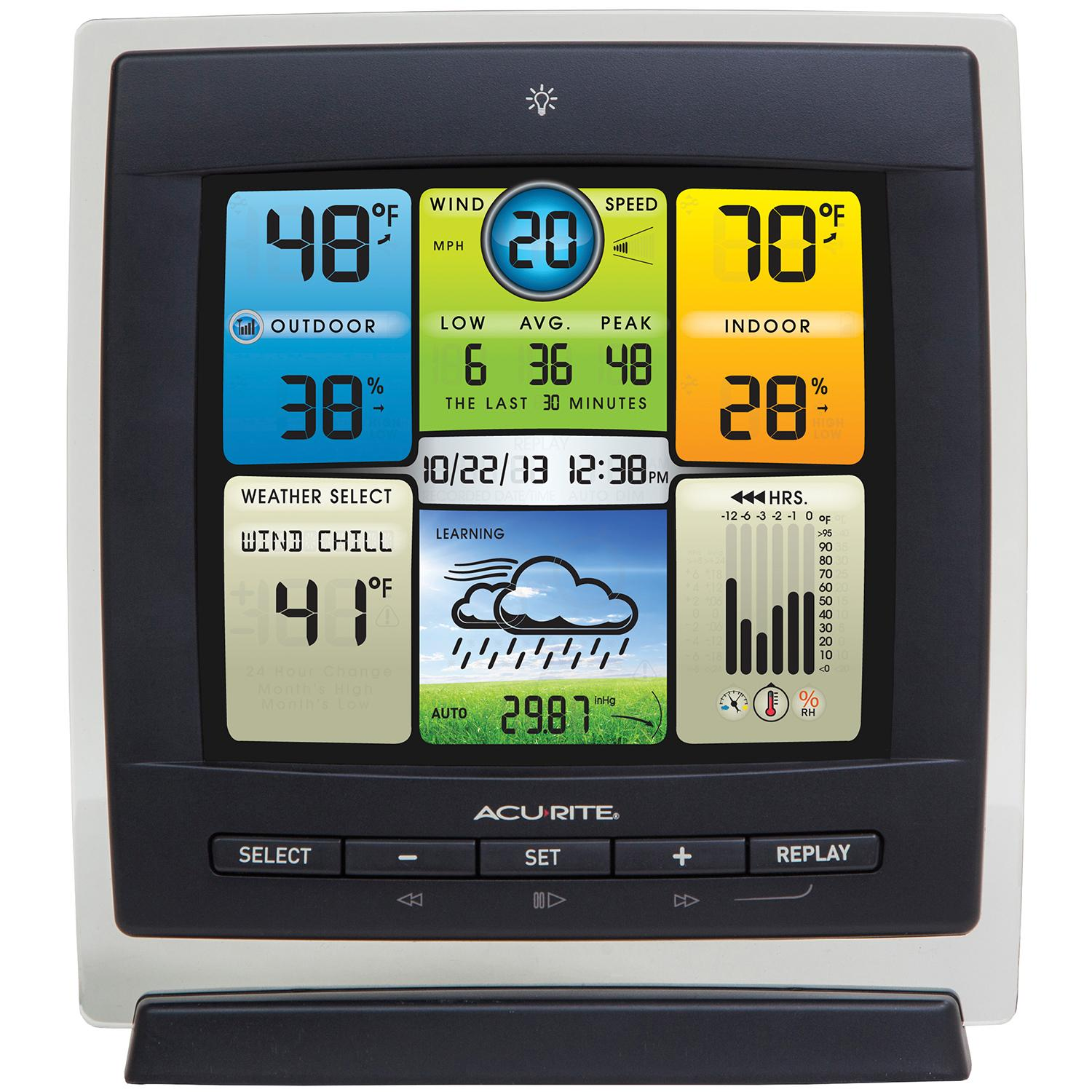 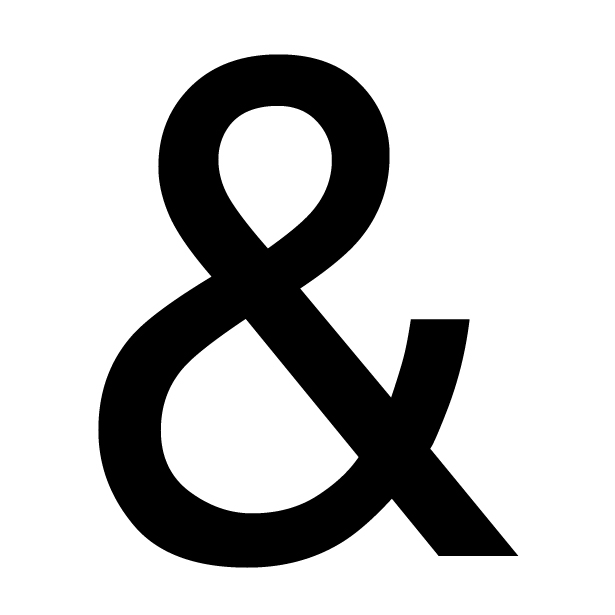 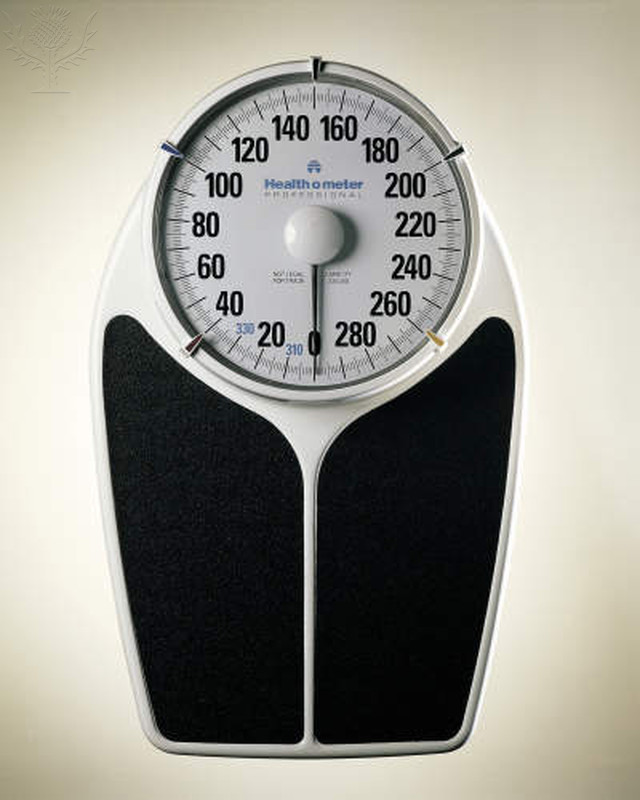 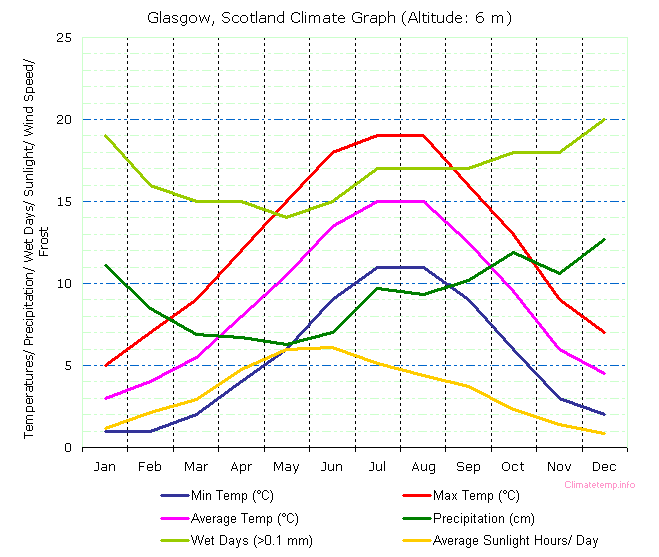 [Speaker Notes: Is there a relationship between the kind of weather a pig is raised in that makes them weigh more?  Does the weather impact pig growth?]
We assess to find out one of these things….
Competency – can students meet a set standard?

Change over time – do students improve from first year to senior year? 

Relationship – do students who take X intervention improve? 

Difference – are students different according to some variable?
The Plan
Unpack the implications of their own choice of assessment instruments

Review reports of assessment activities for what is discernable and what might be lacking 

Talk through how a particular instrument is chosen (or not).
Learning Cycle
General Education
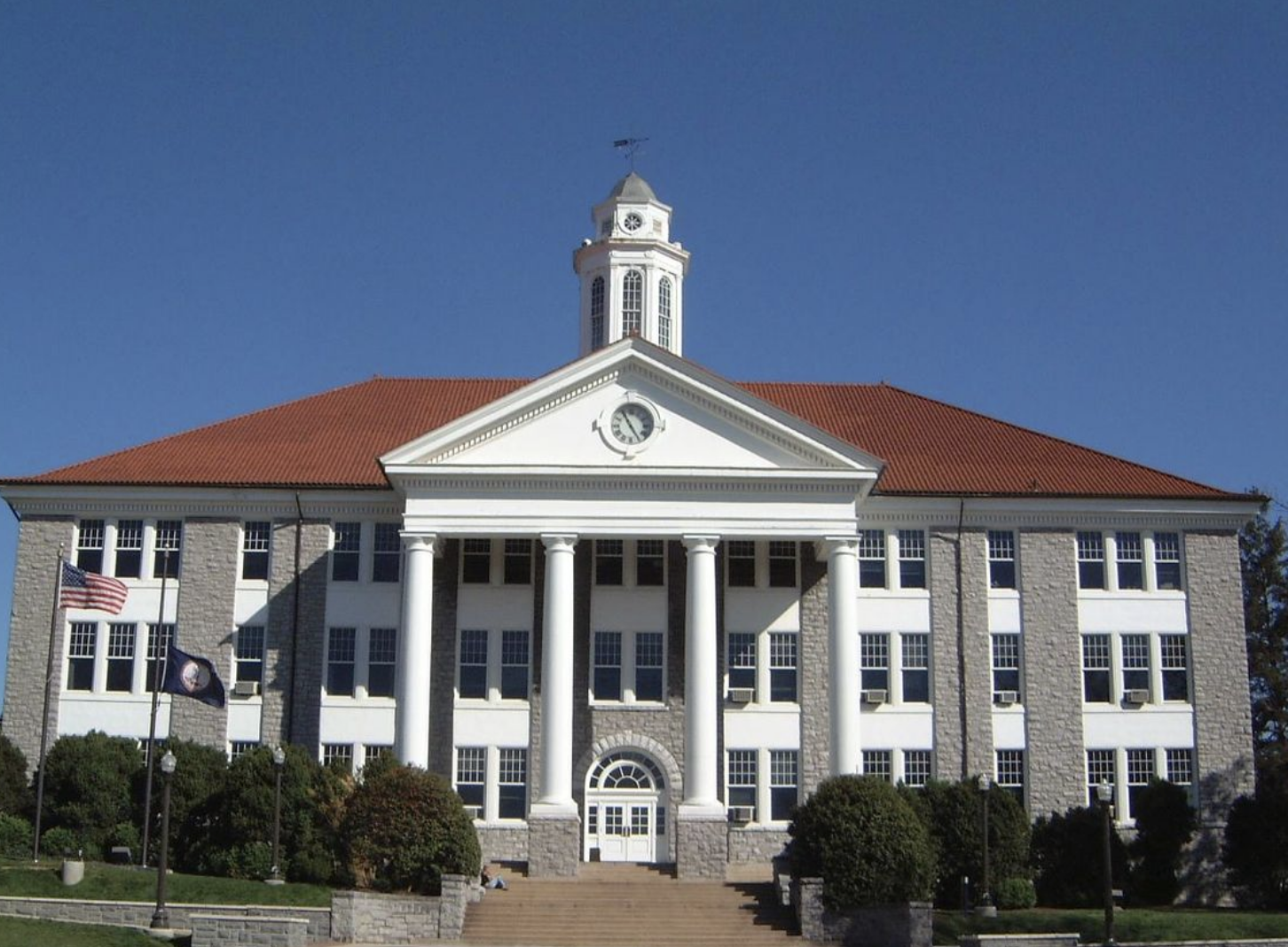 Center for Assessment & Research Studies (CARS)
[Speaker Notes: Cluster Organization
GE Administration
Objectives-based structure
Faculty-designed
Reported internally and externally
Assessment Days]
JMU Information Literacy Learning Cycle
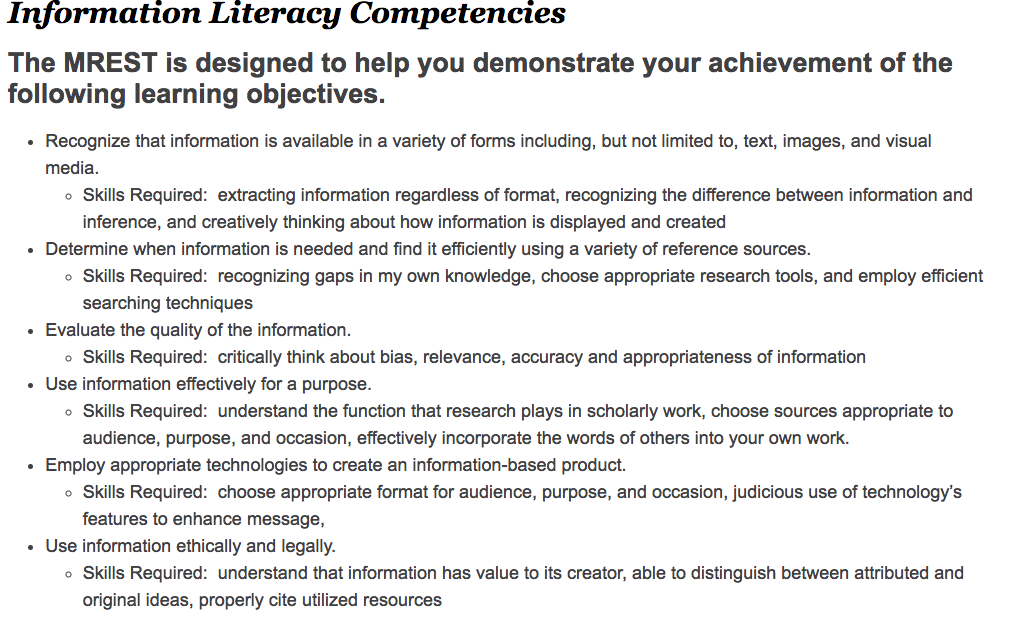 Foundational Skills @JMU
[Speaker Notes: This slide helps us talk about the uniqueness of the MREST]
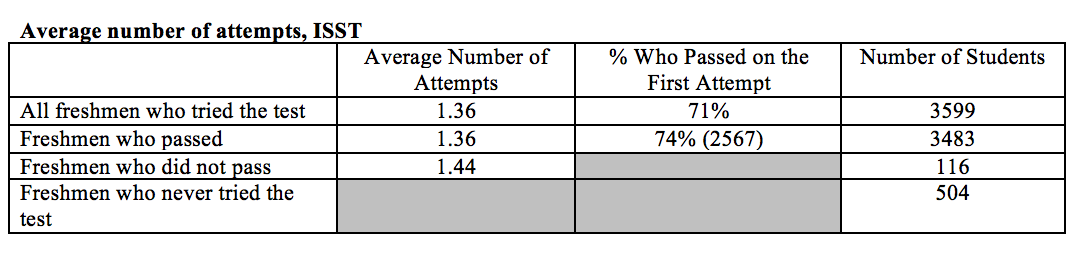 [Speaker Notes: We thought this was revolutionary in 2014.  Subscales.  We dutifully reported them as we saw them.]
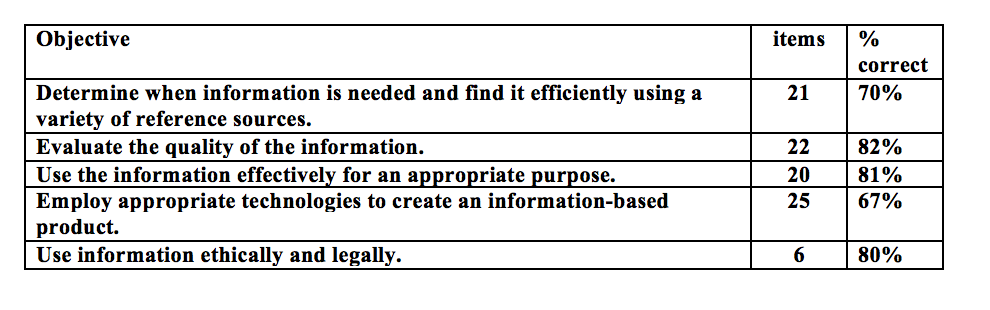 [Speaker Notes: We thought this was revolutionary in 2014.  Subscales.  We dutifully reported them as we saw them.]
Competencies - MREST
[Speaker Notes: Then we got fancy with design layout which actually makes it easier to see where we should spend time on improvements to the intervention.]
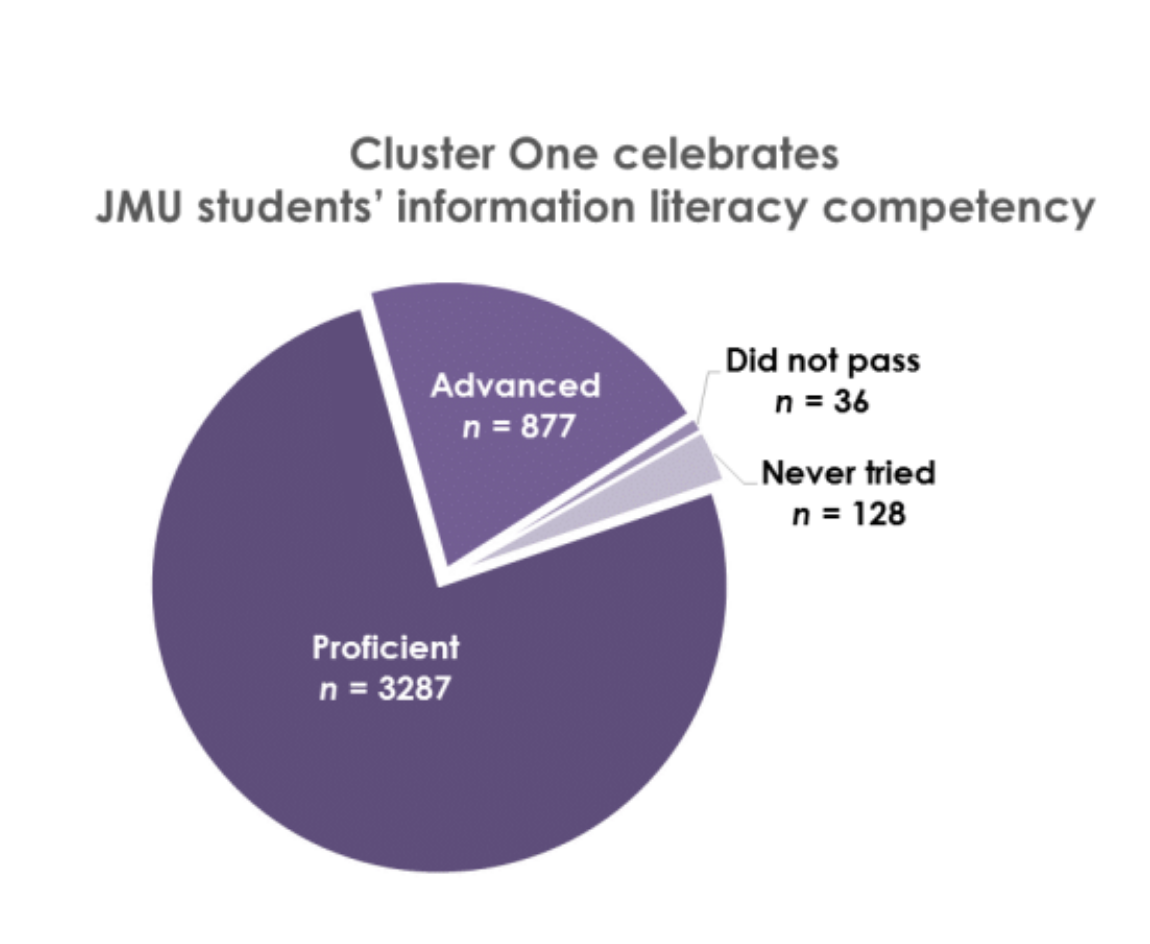 Change/Time vs. Competency
[Speaker Notes: Or deploy the instrument in a different way to find out a different kind of information.  This is a pre/post test model of a sample of the same students from first year to second year A-Days.]
Critical Thinking@JMU
[Speaker Notes: This slide helps us talk about the uniqueness of the MREST]
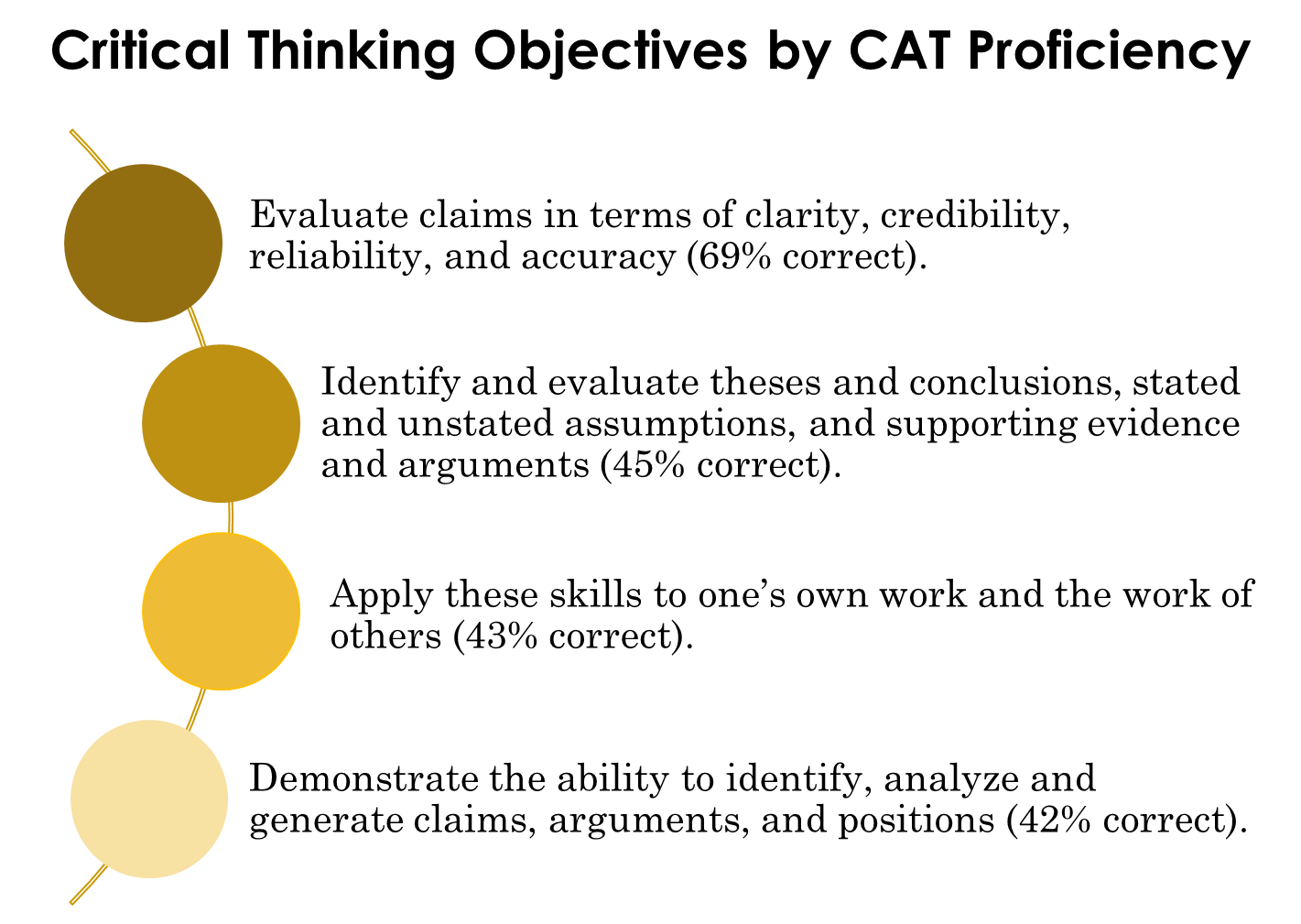 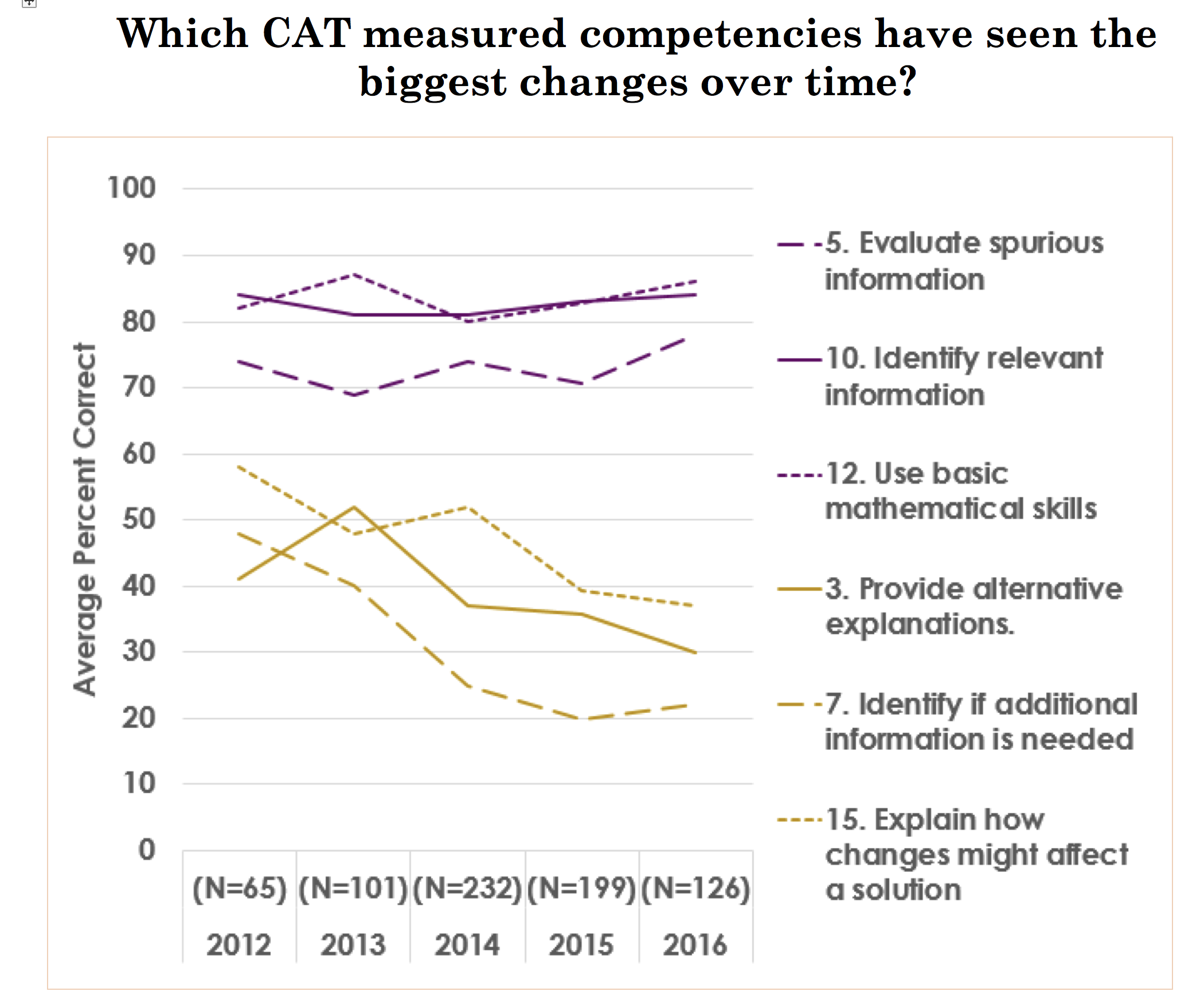 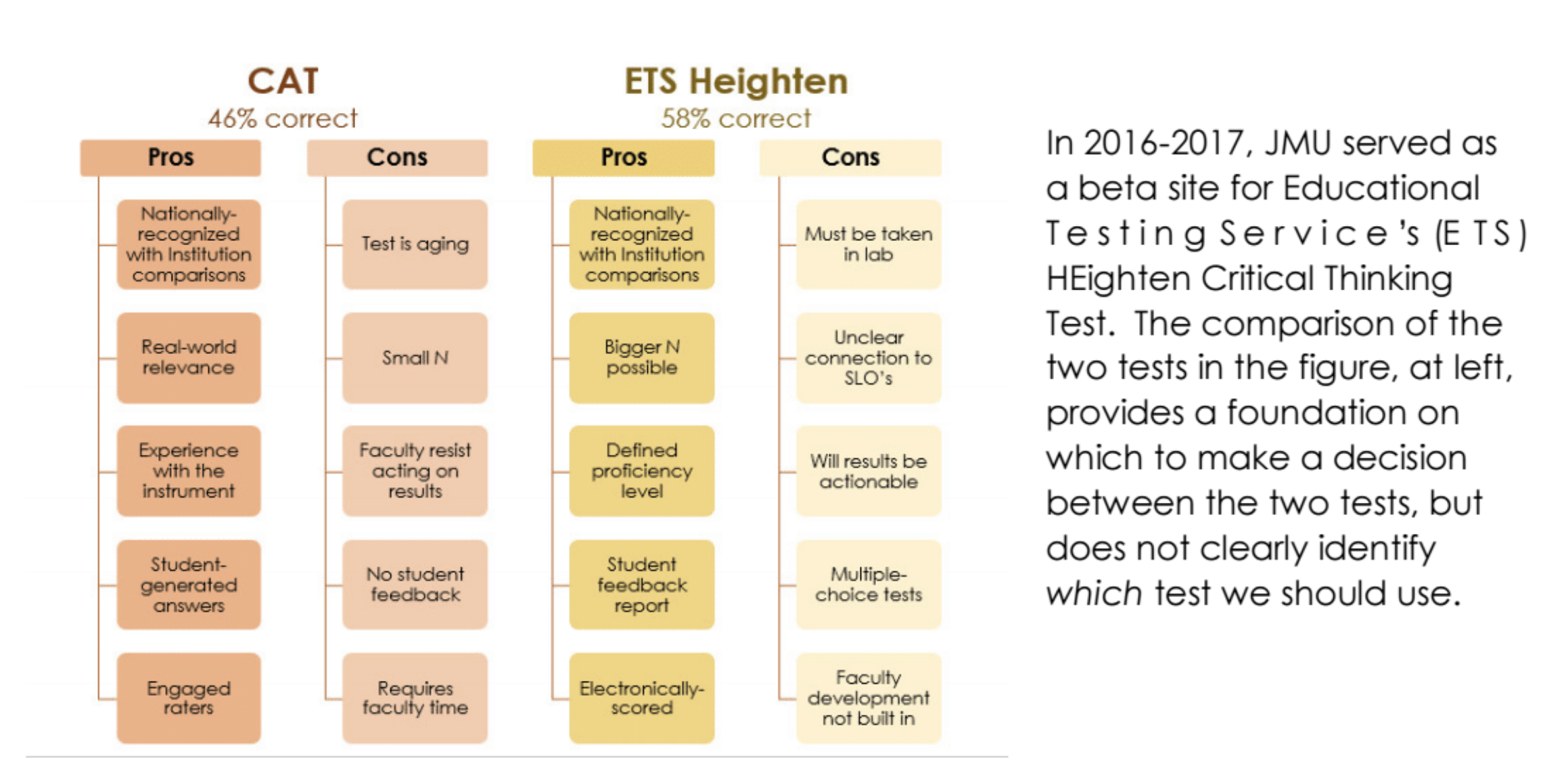 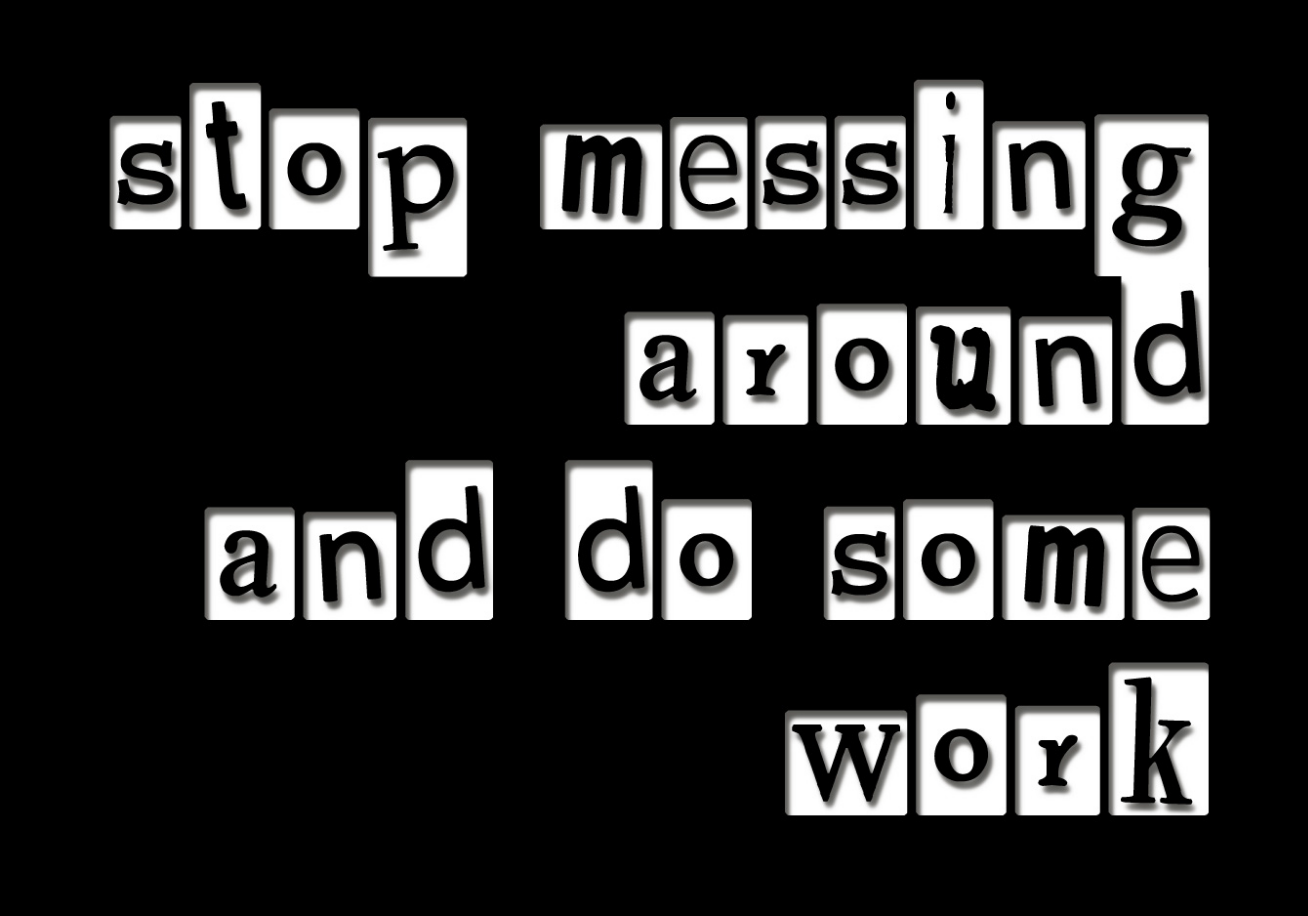 .
What instruments are you using? 

What is your data telling you? 

What do you wish you knew?
Same Instrument/Different Questions
Competency  200lbs=competent pig

Change over time=weigh/feed/weigh

Difference=pig breed A gains weight differently

Relationship=weather impacts pig size
Competency
Change Over Time
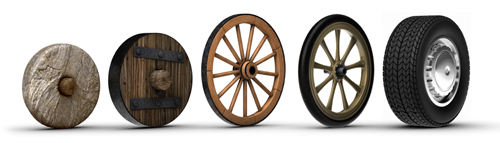 Difference
[Speaker Notes: If we measure by shape,]
Relationship
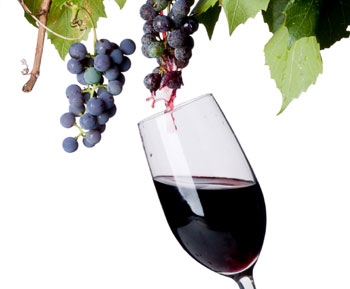